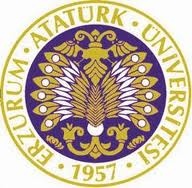 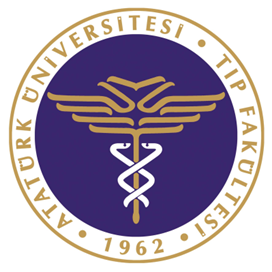 EGZERSİZİN VİTAL BULGULAR ÜZERİNE ETKİSİ
HAZIRLAYANLAR
SUNANLAR
Tuğçe TAŞKAN

Hilal DİLER

Cemile KIVRAK
Kani TOKAÇ

Nur Naziye YUCAL

Şule ÖZSAĞLICAK 

Melek TEKİNARSLAN
DANIŞMAN: Yrd. Doç. Dr. Murat SARITEMUR
2
Amaç
Giriş
Yöntem
Bulgular
Tartışma
Sonuç
SUNUM AKIŞI
3
Egzersizin nabız, tansiyon ve solunum hızına etkileri 
Egzersiz hızına, cinsiyete ve vücut indeksine göre nabız, tansiyon ve solunum hızında fark olup olmadığı araştırıldı
Amaç
4
Egzersiz:
Fiziksel gelişimi amaçlayan planlı yapılandırılmış, istemli ve sürekli aktivitelerdir
Giriş
5
Egzersizin Nabza Etkisi: 
Kalbin, kanı damarlara her pompalayışında damarlarda getirdiği etkiye nabız denir 
Egzersiz yaparken bedenin daha çok oksijene ve besine ihtiyacı olur. Bu nedenle nabız sayısı da artar
Giriş
6
Egzersizin Solunum Hızına Etkisi: 
Kişinin 1 dakikada alıp verdiği soluk sayısına solunum hızı denir
Dinlenme durumundaki sağlıklı bir insanın dakikadaki soluk alıp verme sayısı 12-18 oranındadır
Egzersiz yaparken soluk alıp verme sıklığı artar
Giriş
7
Egzersizin Tansiyona Etkisi: 
Sağlıklı kişilerde kısa süreli bir egzersiz sistolik tansiyonu yükseltirken, diastolik tansiyonda önemli bir değişiklik olmaz
Giriş
8
Deneysel Klinik Çalışma
Bu araştırma Atatürk Üniversitesi Araştırma Hastanesi Sağlıklı Yaşam Kliniğinde Eylül 2012 içerisinde yapılmıştır
Tabakalanmış rastgele örnekleme yöntemi ile 36 kişi seçildi
Yöntem
9
Bağımlı Değişkenler: 
Nabız, 
Kan Basıncı 
Solunum Hızı 
Bağımsız Değişkenler: 
Cinsiyet, 
Vücut İndeksi
Egzersiz Hızı
Yöntem
10
Egzersiz öncesi ve sonrası bakılan nabız, sistolik tansiyon ve solunum hızı egzersizden sonra artmıştır (sırasıyla p<0,0001, p=0,001 ve p<0,0001)
Egzersiz öncesi ve sonrası diastolik tansiyon karşılaştırıldığında anlamlı fark olmadığı bulunmuştur (p=0,870 ve p=0,564)
Bulgular
11
Değerler ortalama±standart sapma olarak verilmiştir
Cinsiyet özellikle egzersiz öncesi ve sonrası nabzı ve egzersiz öncesi sistolik tansiyonu etkilemektedir. Araştırmamızda da egzersiz öncesi ve sonrası nabız ortalaması kadınlarda erkeklere göre daha fazladır
12 yaşın üzerindeki popülasyonda yapılan bir araştırmada da kadınlarda kalp atış hızının (nabız) erkeklere göre daha fazla olduğu gösterilmiştir
Tartışma
13
Bilindiği gibi egzersiz yaparken vücudun oksijen ihtiyacı arttığından ve kandaki karbondioksit miktarı yükseldiğinden dolayı soluk alıp verme sıklığı ve nabız hızı artar
Çalışmamızda koşu hızı egzersiz sonrası nabzı, solunum hızını ve sistolik tansiyonu etkilemesine rağmen diastolik tansiyonu etkilememiştir
Tartışma
14
Vücut indeksi egzersiz öncesi nabzı ve egzersiz öncesi sistolik tansiyonu etkilemiştir ancak beklenin aksine egzersiz sonrası değerler üzerine bir etkisi görülmedi
Tartışma
15
Çalışmamıza göre:
Cinsiyet kısa süreli egzersizde sadece nabız üzerine etkili,
Kısa süreli egzersiz diastolik tansiyonu etkilemiyor
Vücut kitle indeksinin vital bulgular üzerine kısa süreli egzersizde herhangi bir fark oluşturmuyor
Sonuç
16
TEŞEKKÜRLER
17